大中票券債券市場展望雙週報
2023/06/26
Peter Tsai
市場回顧
最近二週，美債10y利率呈現區間整理格局，雖然FED在6月暫停升息，但暗示7月升息機會大；而近期經濟數據呈現放緩，顯示對升息將導致經濟衰退的擔憂，令市場利率走勢暫時處於區間整理。美債10y利率最新收在3.7347%。台灣公布發債計畫，顯示第三季將發行1050億元公債，低於去年同期的1107億元。利率仍在低檔整理，債市氣氛不偏空。利率如有攀升，不乏終端買盤進場支撐。上週，10y利率收在1.16%，5y收在1.08%。
歐債十年期利率走勢圖
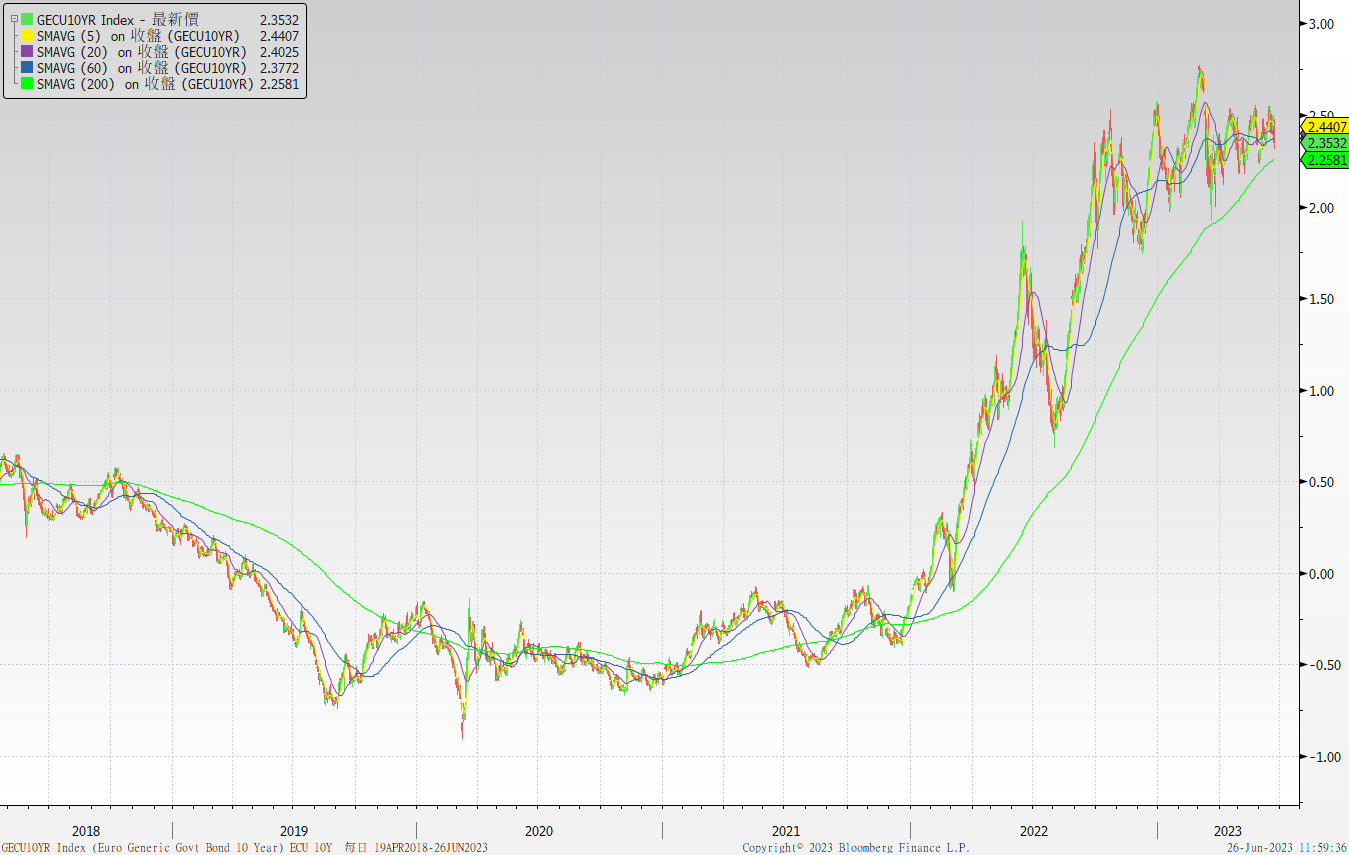 美債十年期利率走勢圖
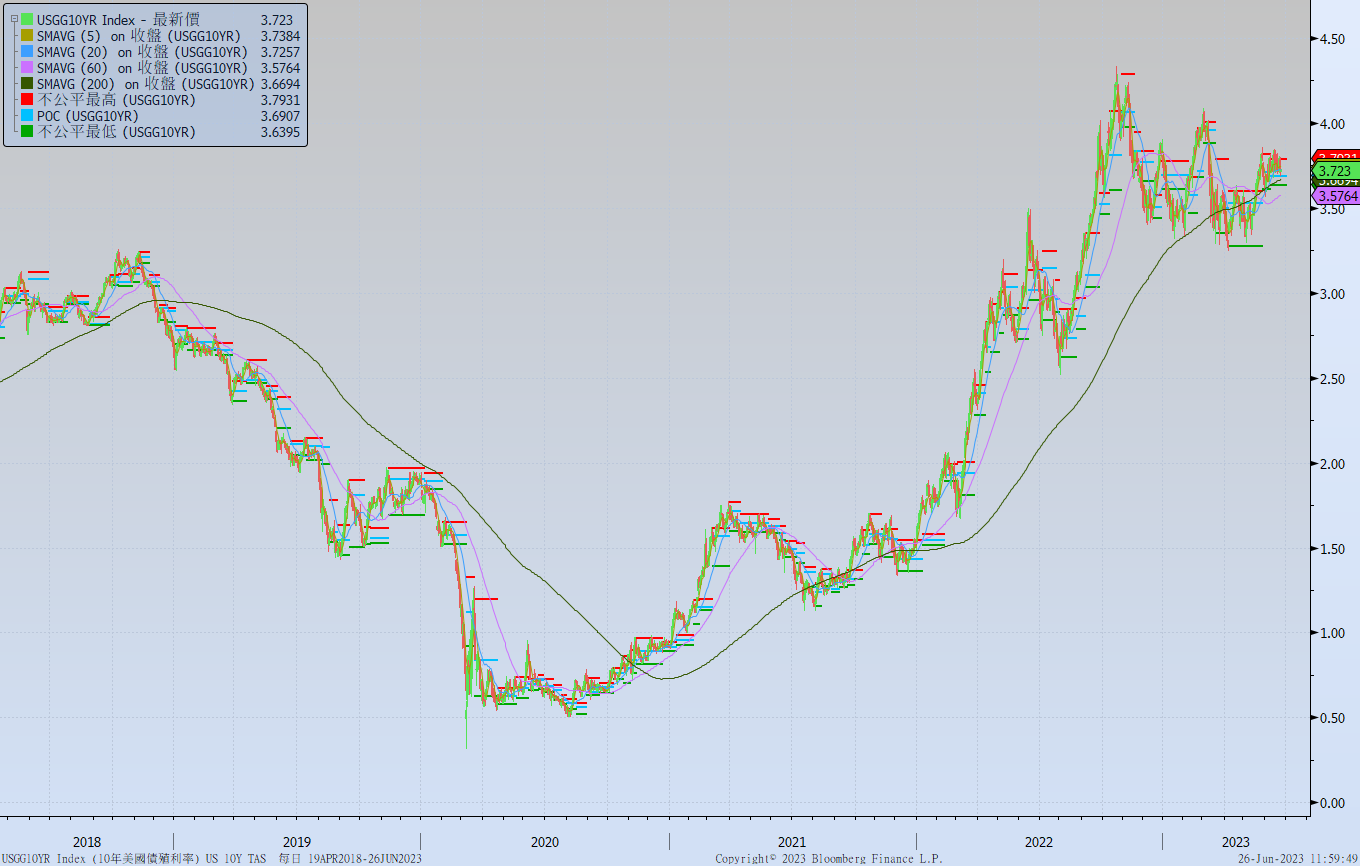 日債十年期利率走勢圖
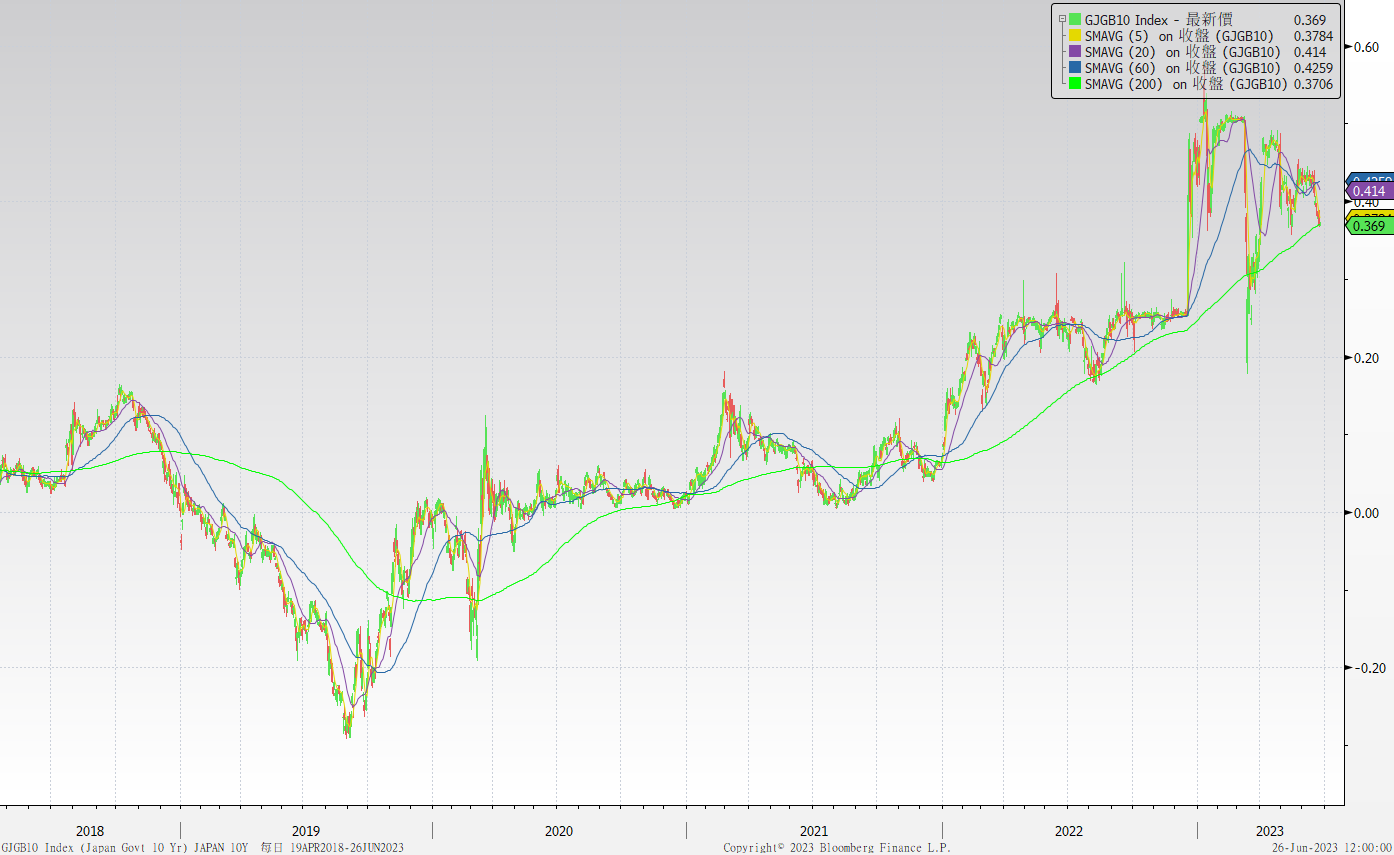 台債十年期利率走勢圖
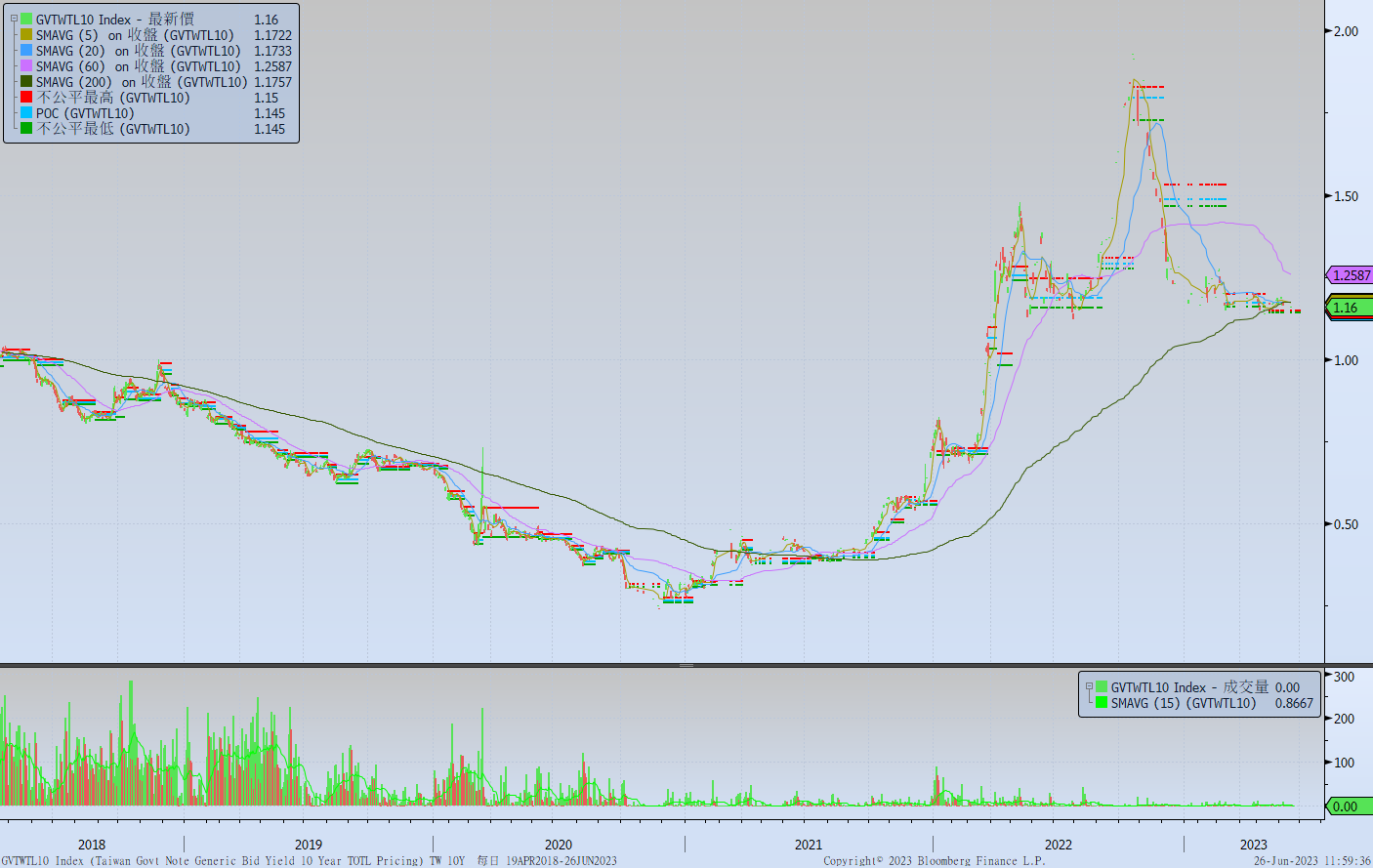 主要國家殖利率曲線
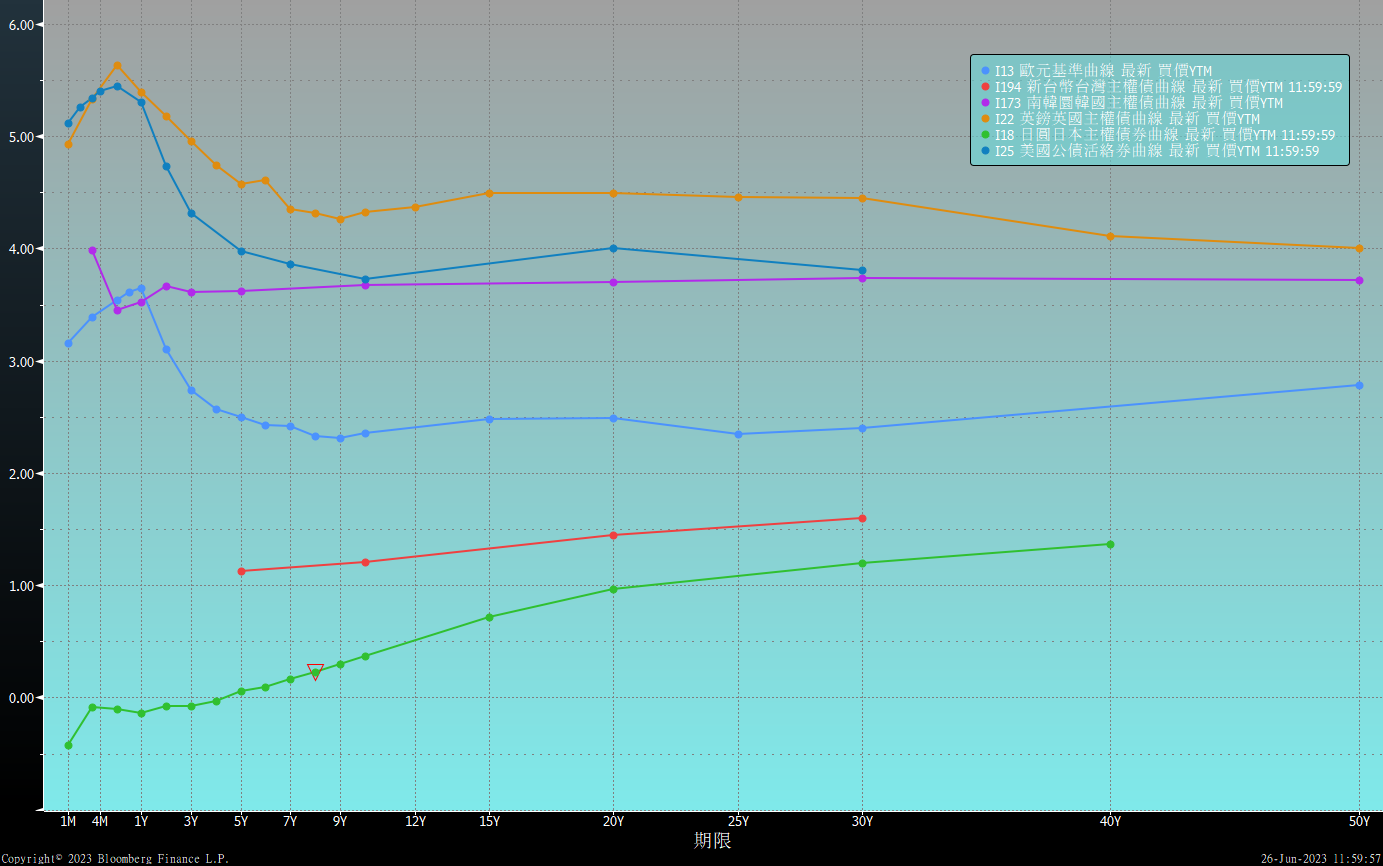 原物料指數
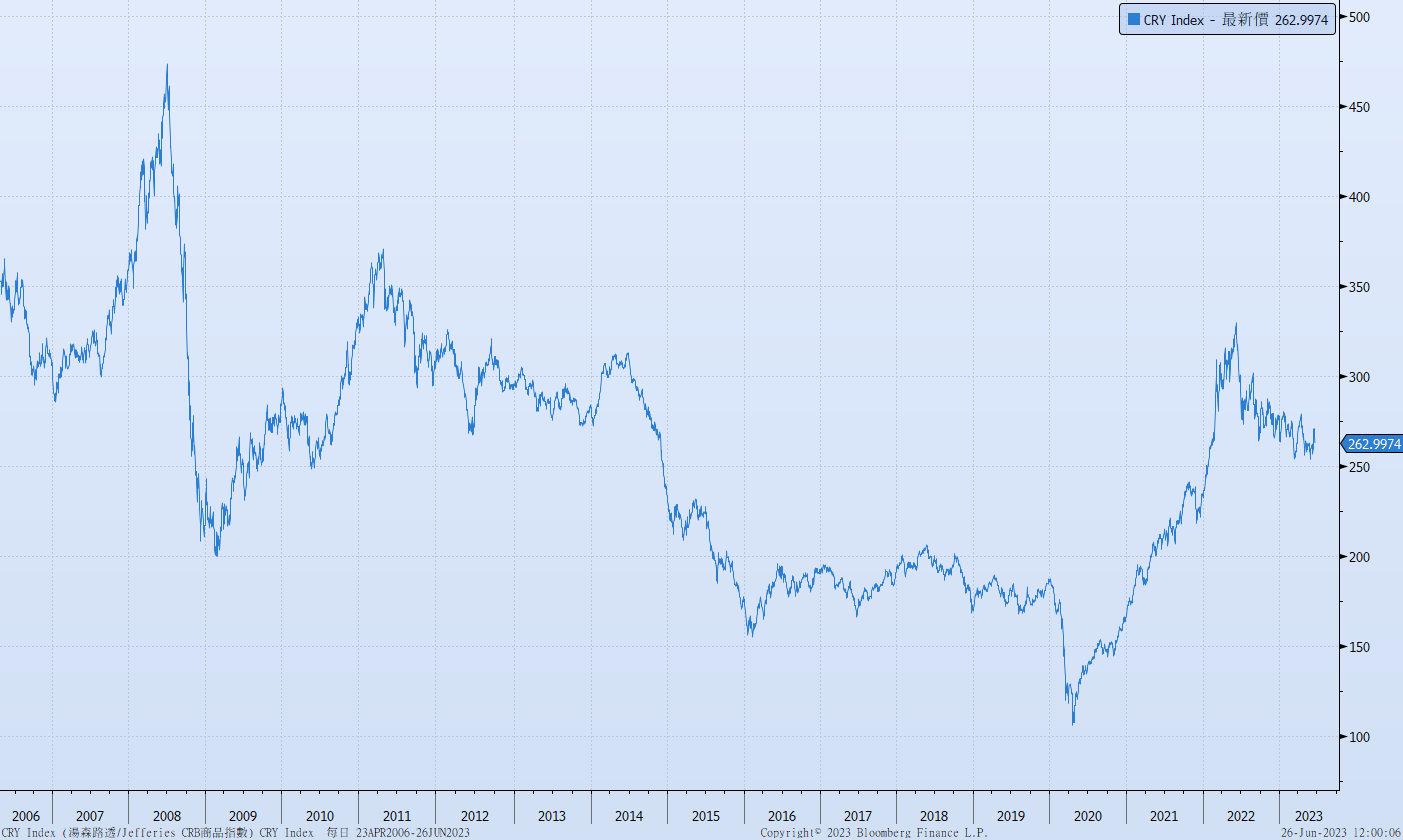 美國GDP成長率
密大消費信心
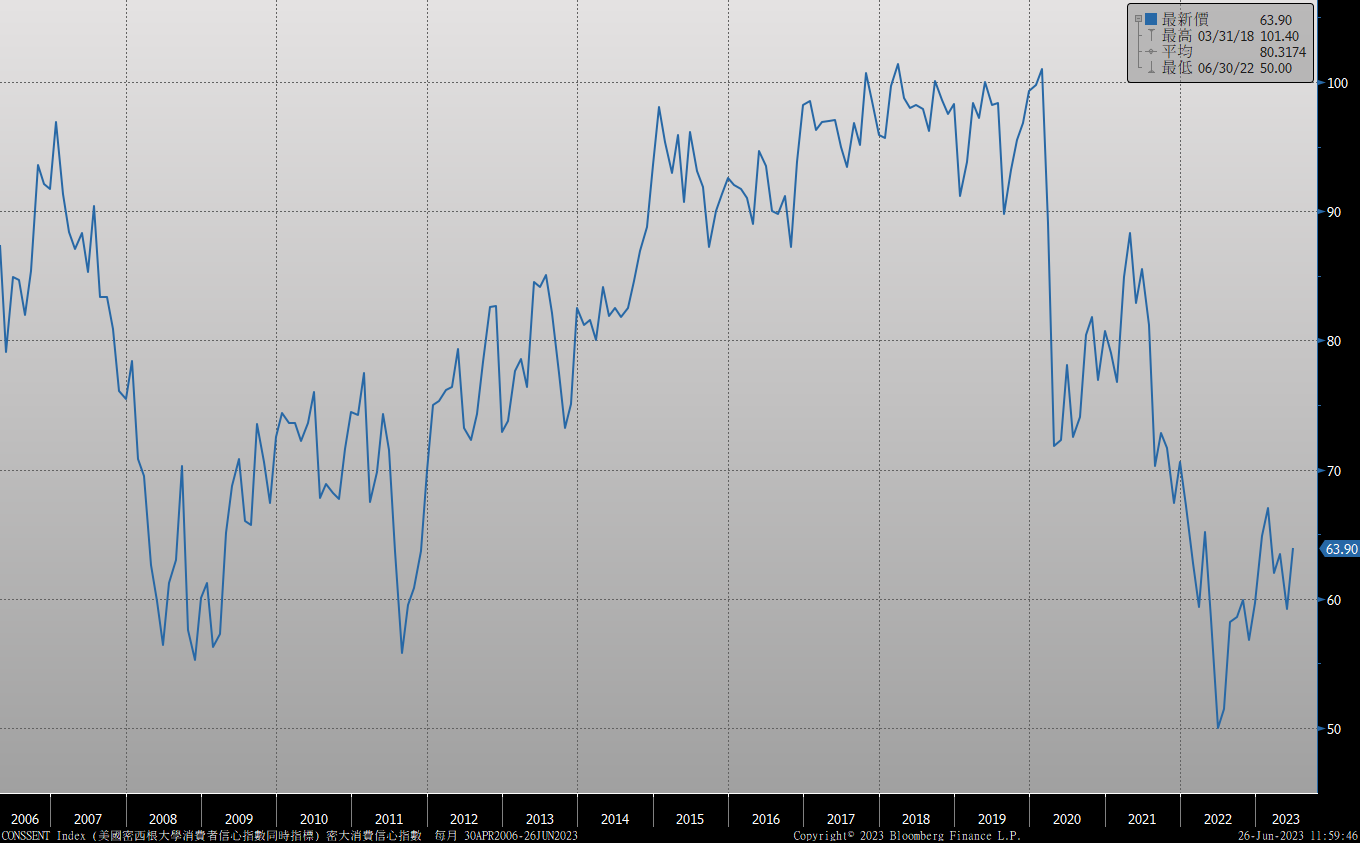 美國個人消費支出核心平減指數 經季調(年比)
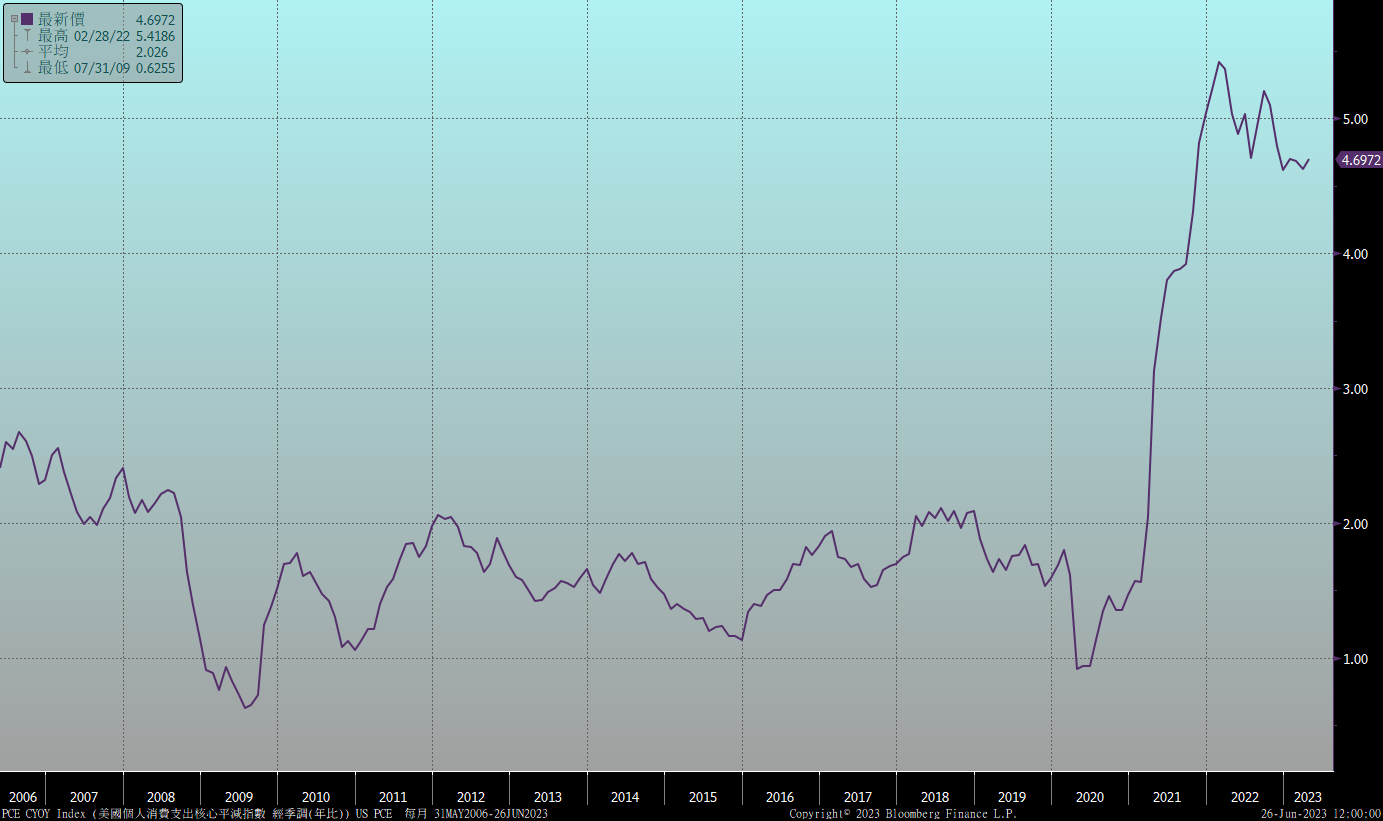 美國就業情況
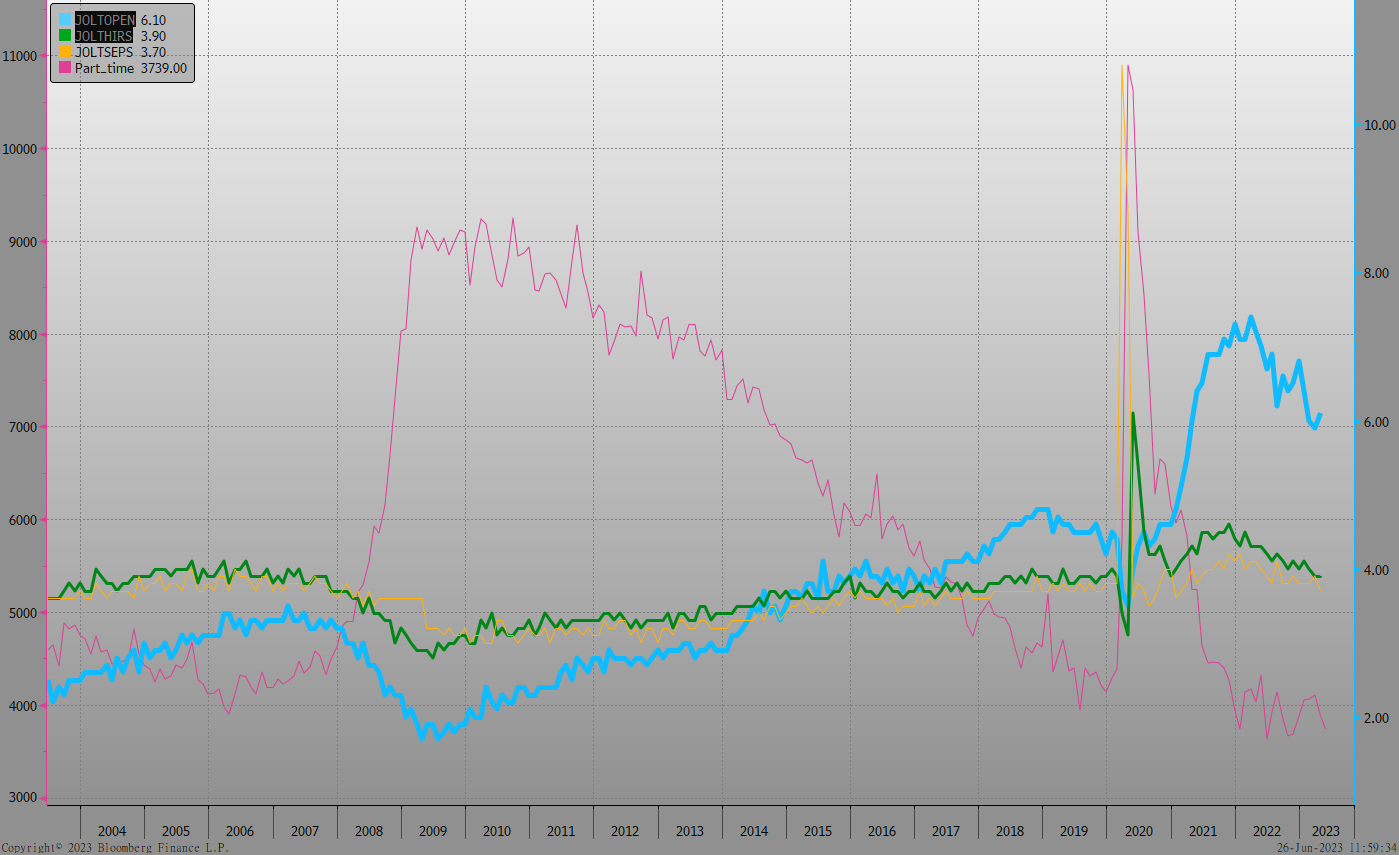 美國非農就業人數
美國新屋及成屋銷售
ISM指數
LIBOR OIS
經濟數據預報
市場展望
從利率走勢看，美債10y利率月線走勢趨平，可能轉向下，季線雖仍上升，但坡度趨緩，意謂3.80%附近為相對高點。FED可能於7月再度升息，但債市利率不易再上漲。
經濟數據方面，即將公布美國5月耐久財訂單、5月PCE核心平減指數、5月新屋銷售及5月成屋待完成銷售。德國6月IFO企業景氣指數。台灣5月失業率。雖然聯準會於6月FOMC會議暫停升息，但聯準會主席Powell在聽證會再次強調將升息，加上英國央行升息2碼高於預期，顯示主要國家打擊通膨決心不變。然經濟數據逐漸浮現放緩跡象，引導債市利率橫向整理。市場風險趨避，債市利率有下跌空間。台債市場，10y公債利率走勢持續低檔整理，交投清淡，建議利率逢高仍需加碼布局。